PlantenkennisTerrasplanten2Periode 5
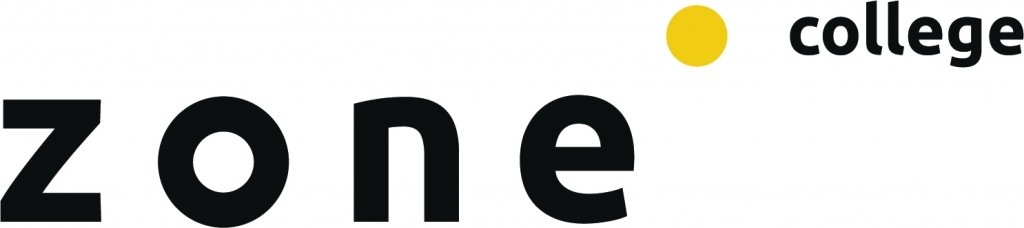 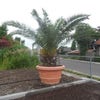 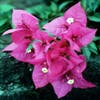 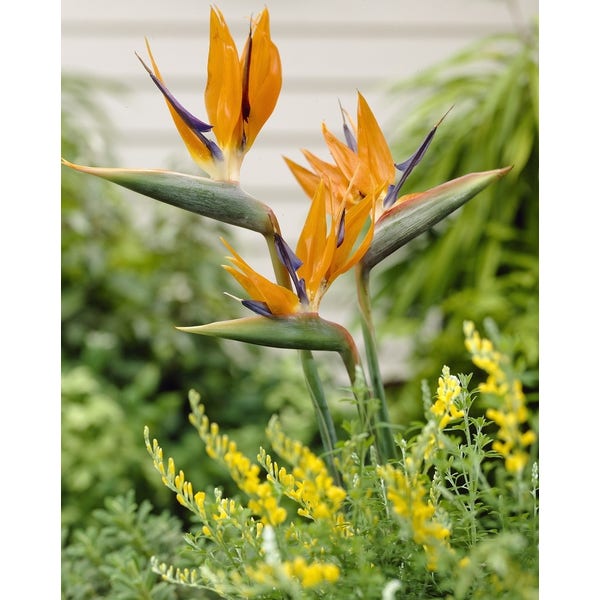 [Speaker Notes: Zijn er 29…]
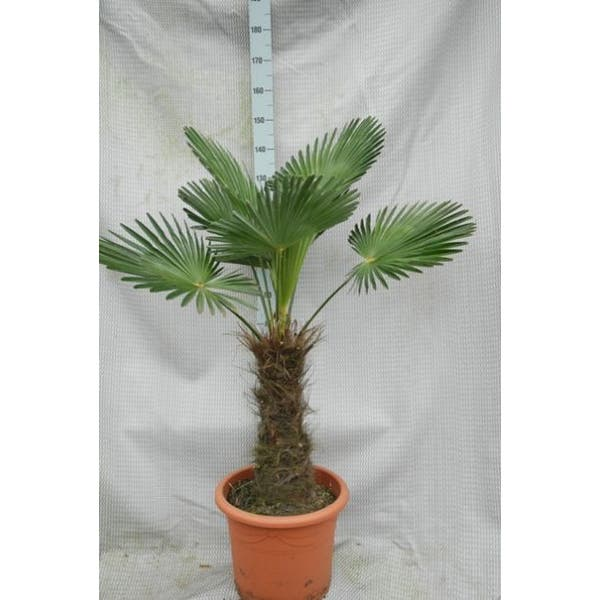 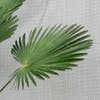 Winterharde palm
Trachycarpus fortunei
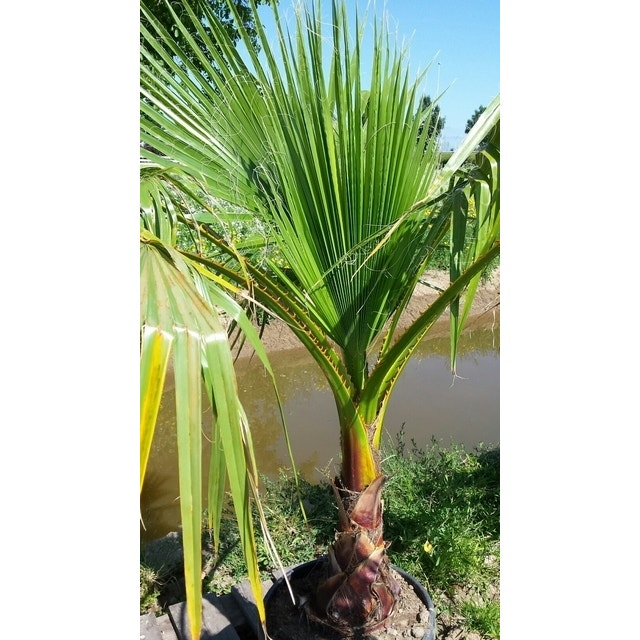 Wasthingonia robusta
Mexicaanse waaierpalm
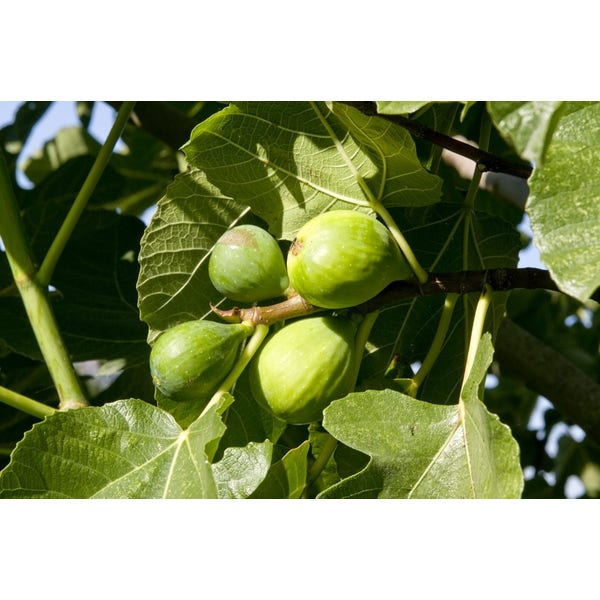 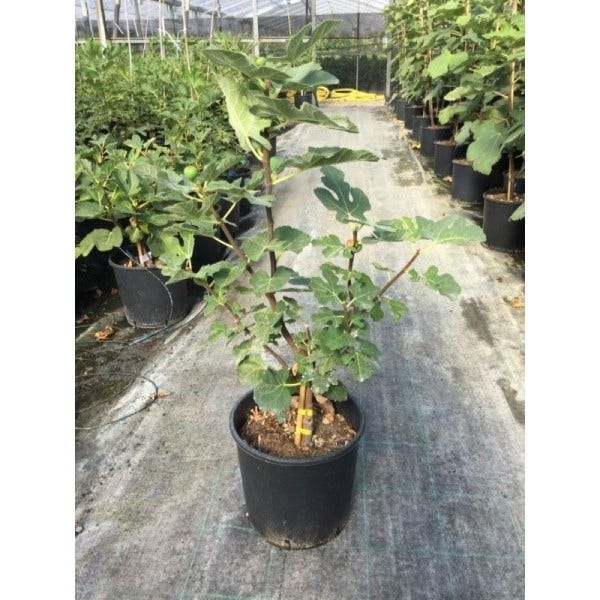 Vijg
Ficus carirca
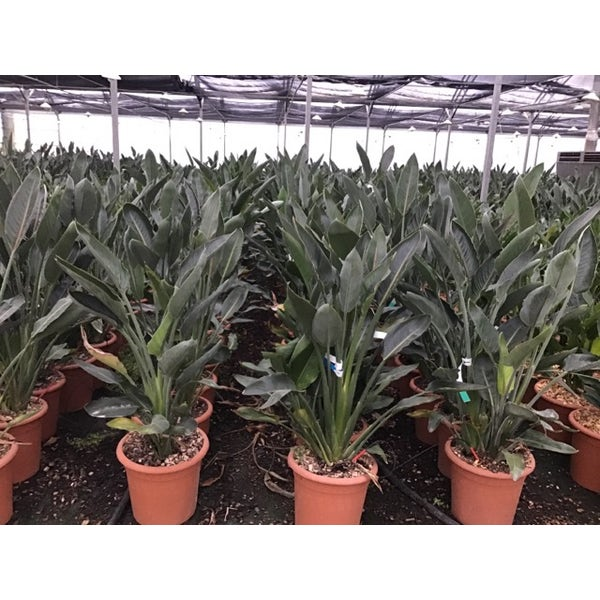 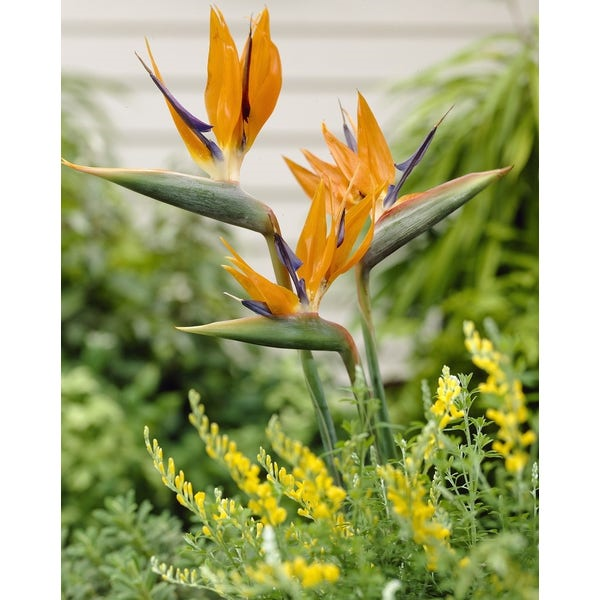 Bird of paradise
Strelizia regina
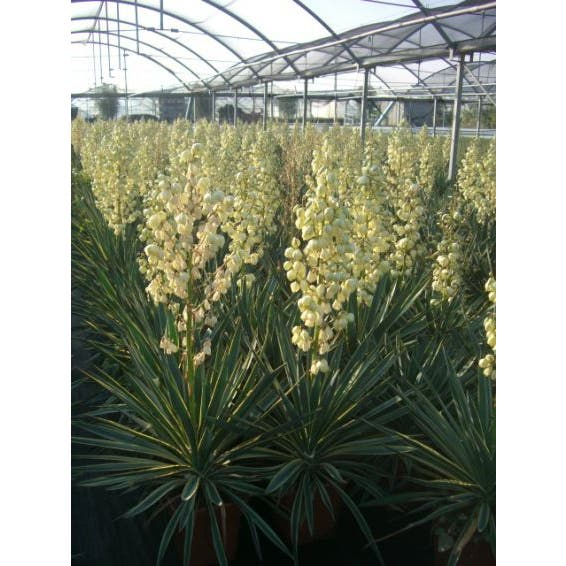 Yucca
Yucca rostrata
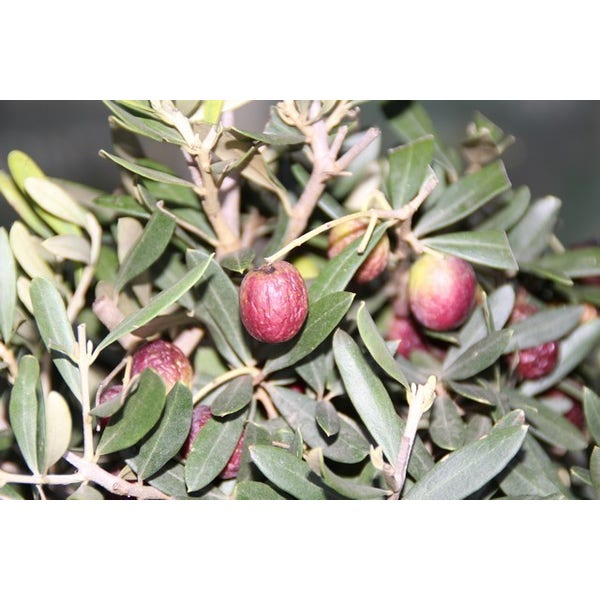 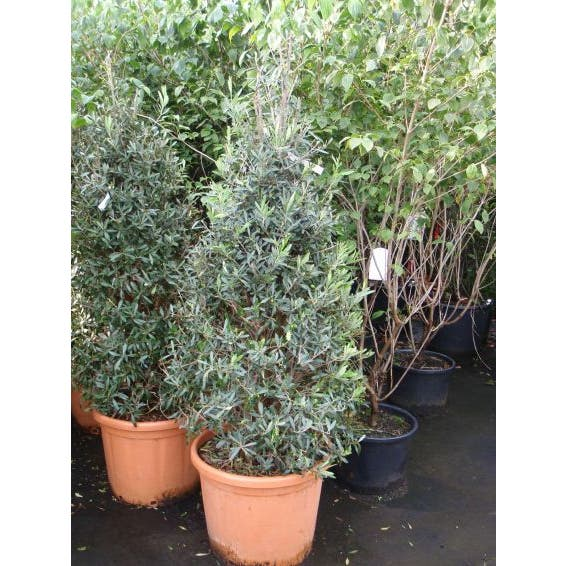 Olijf
Olea europaea
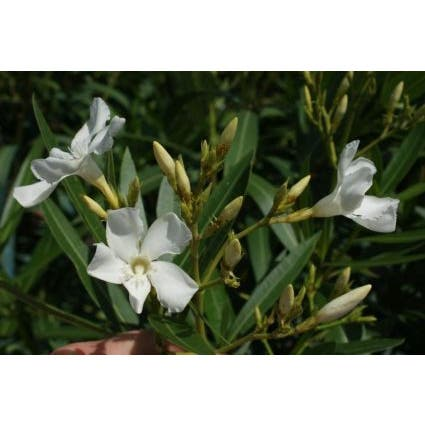 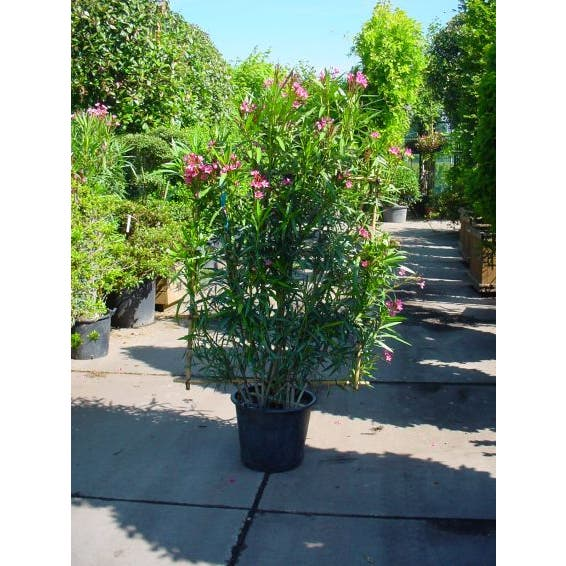 Oleander
Nerium oleander
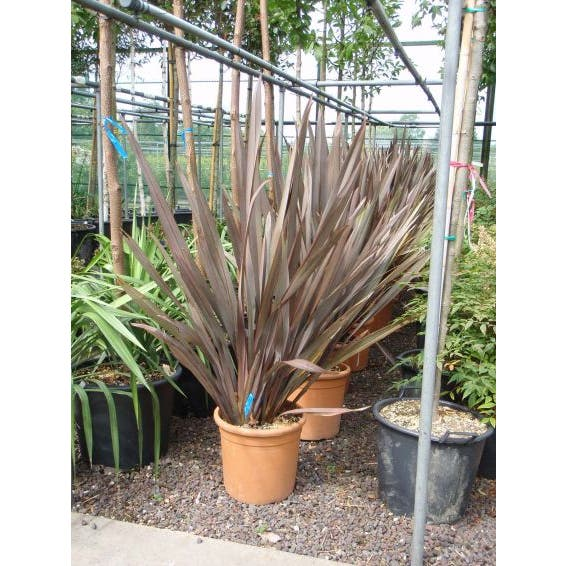 Nieuw Zeelandvlas
Phormium tenax purpureum
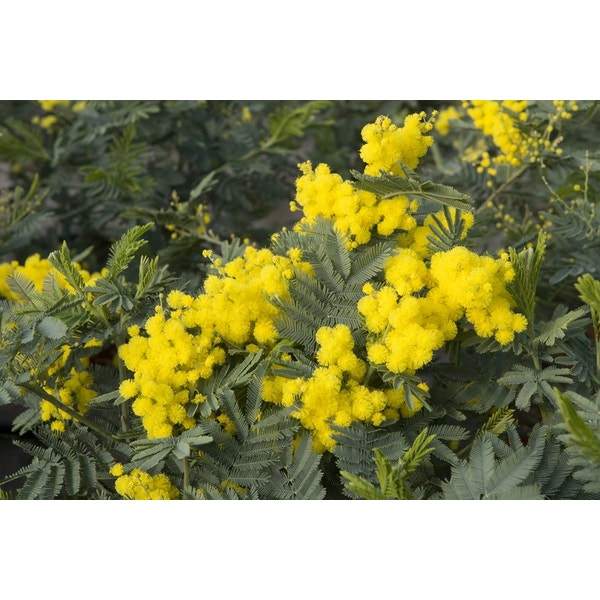 Mimosa
Acacia dealbata
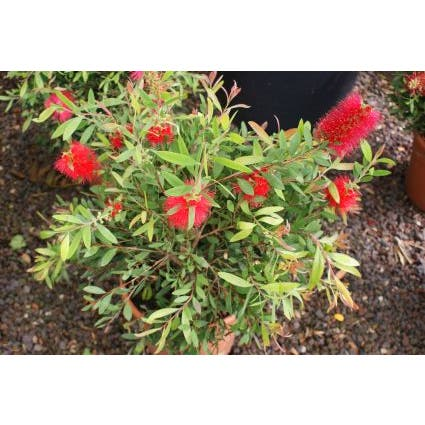 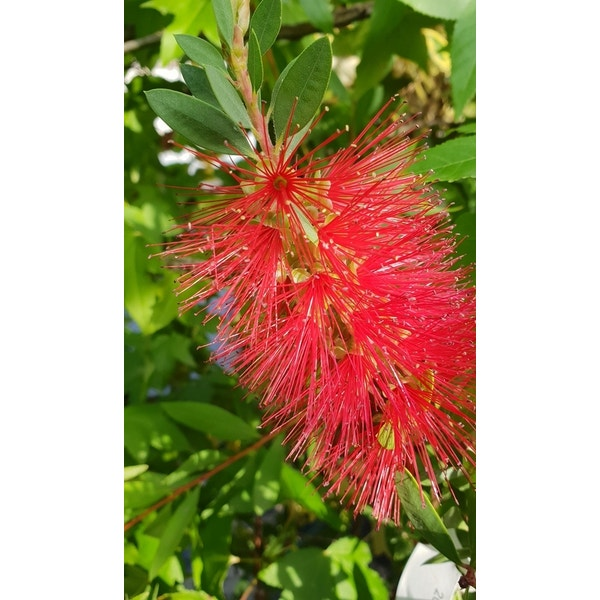 Lampenpoetsplant
Callistemon
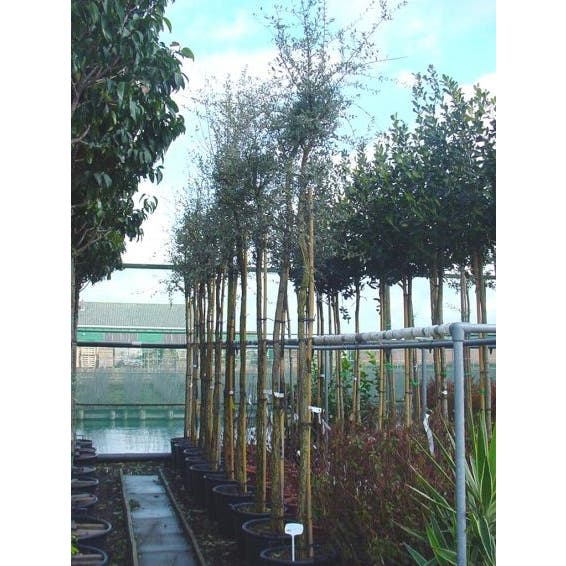 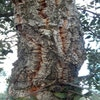 Kurkeik
Quercus suber
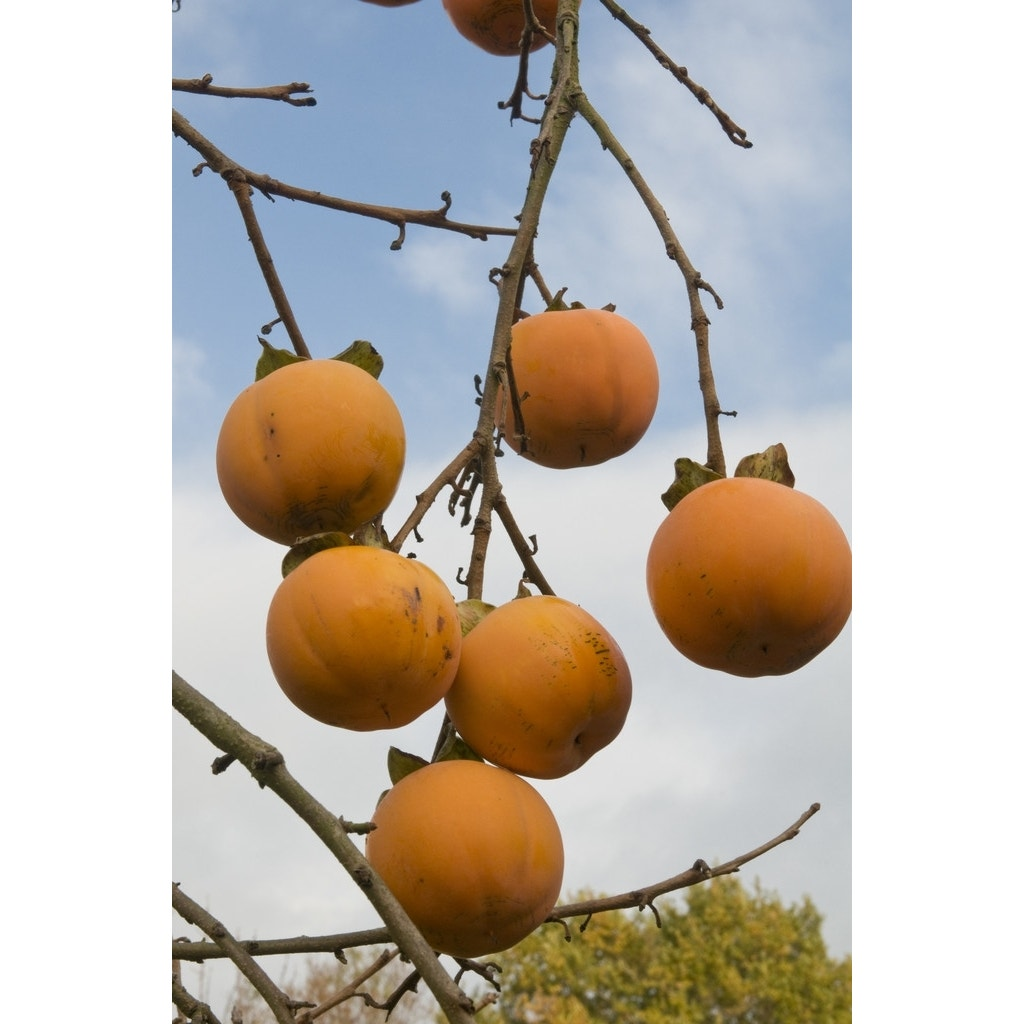 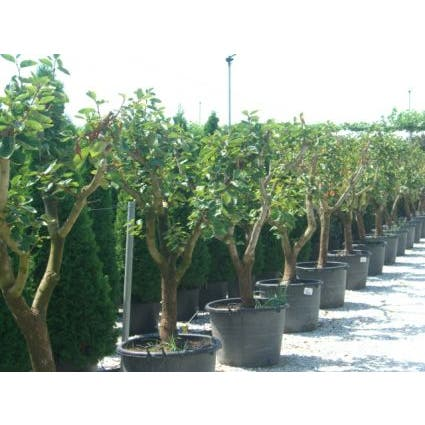 Kaki
Dyospyros kaki
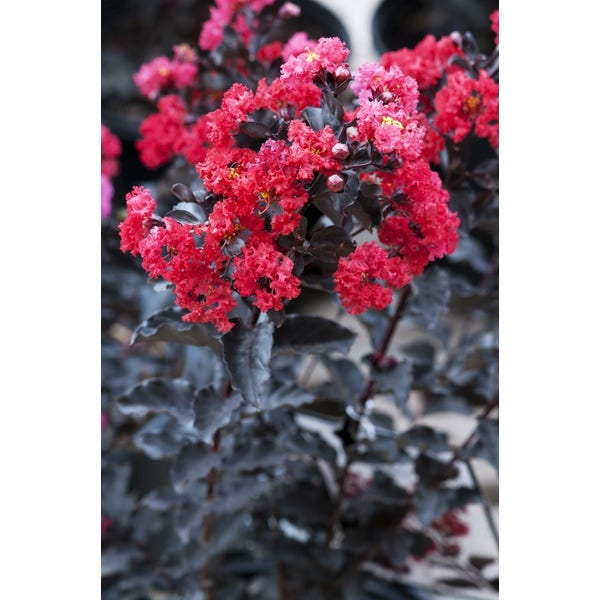 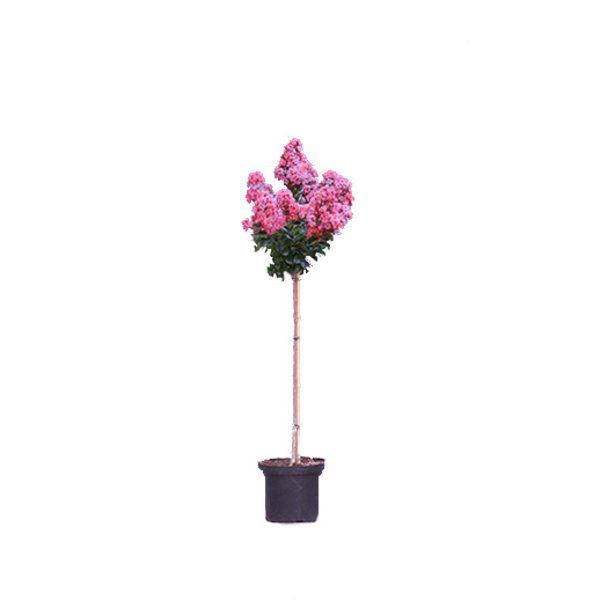 Lagerstroemia
Lagerstroemia indica
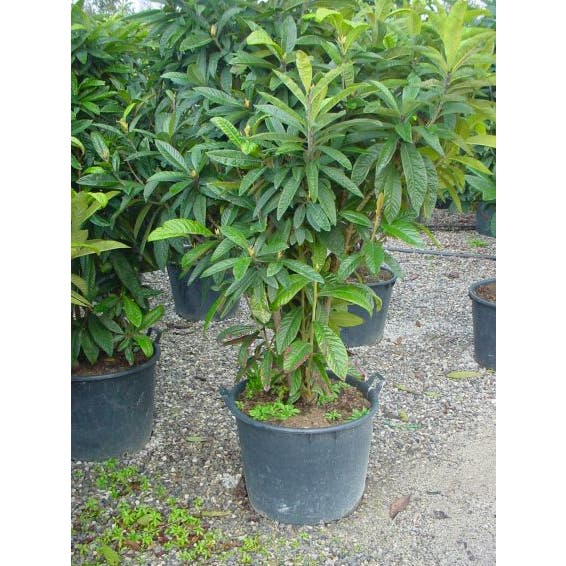 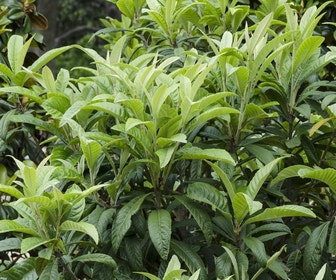 Japanse mispel
Eriobotrya japonica
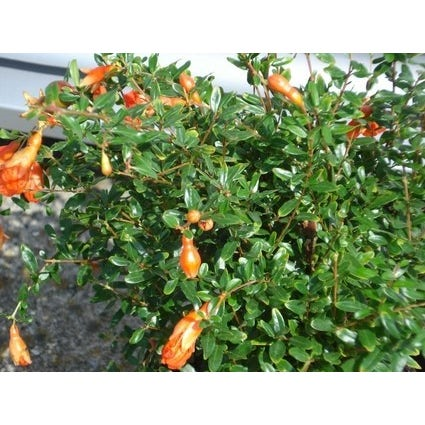 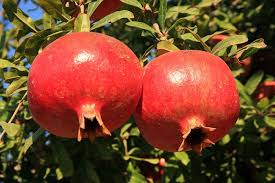 Granaatappel
Punica granatum
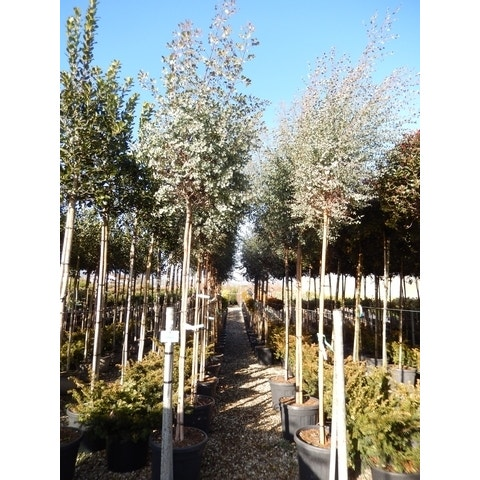 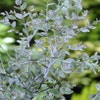 Eucalyptus
Eucalyptus gunnii
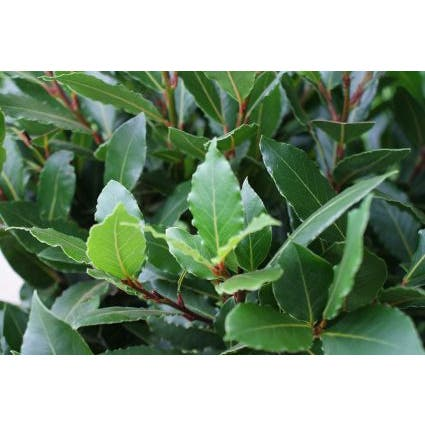 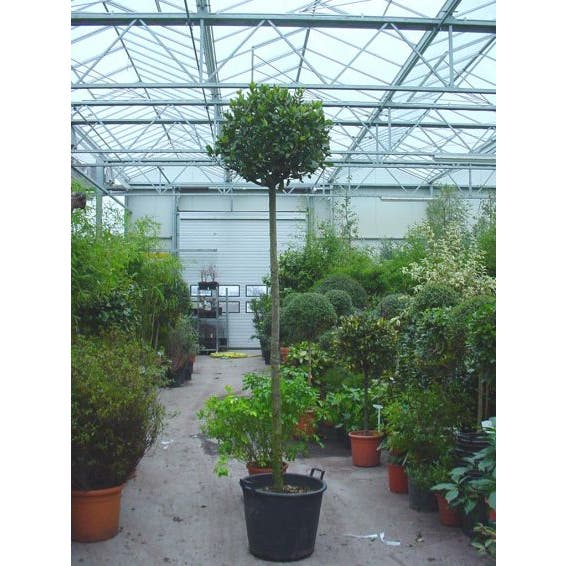 Echte laurier
Laurus nobilis
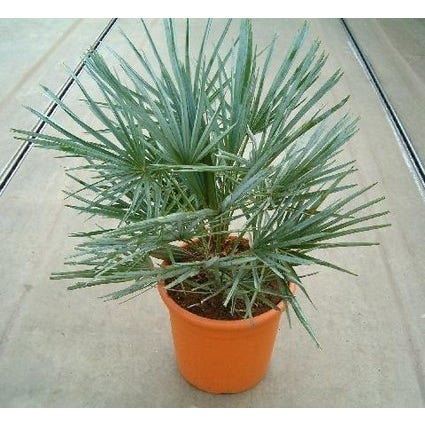 Europese dwergpalm
Chamaerops Humilis
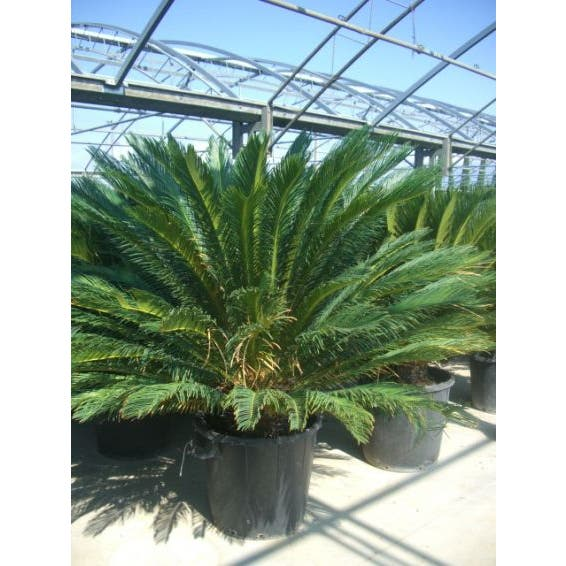 Cycas
Cycas revoluta
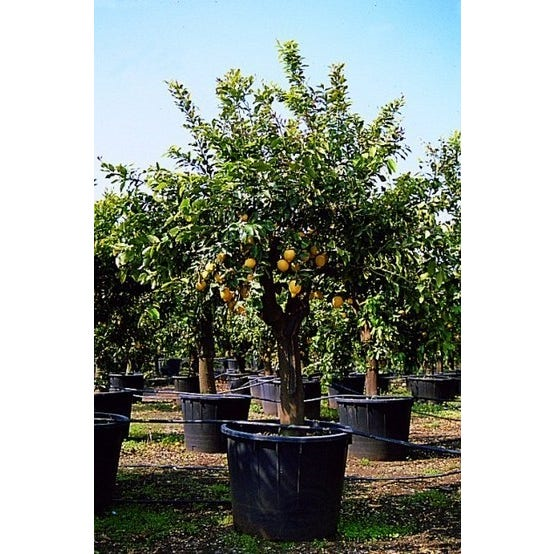 Citrus
Citrus spp
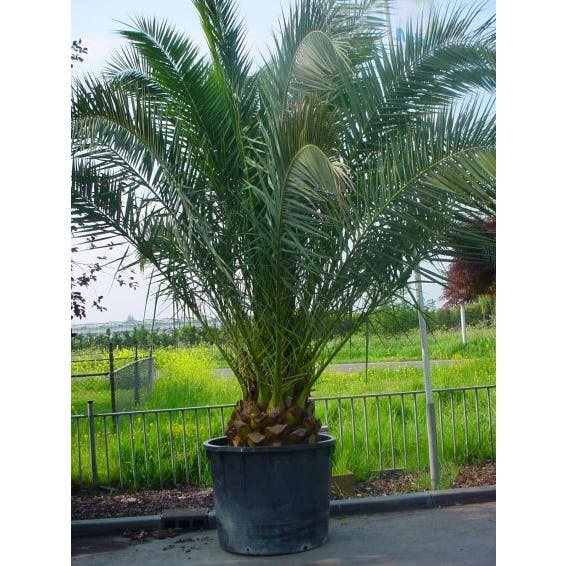 Canarische dadelpalm
Phoenix canariensis
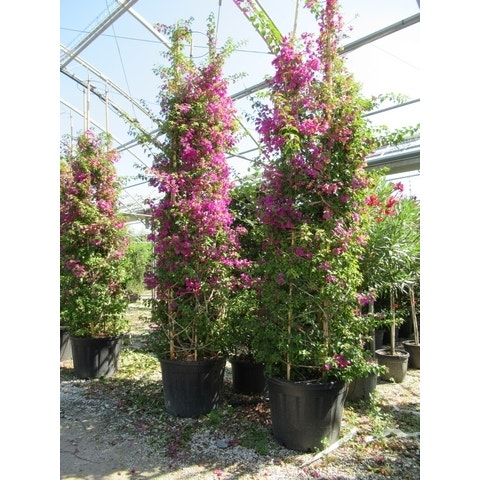 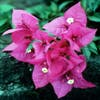 Bougainvilla
Bougainvilla glabba
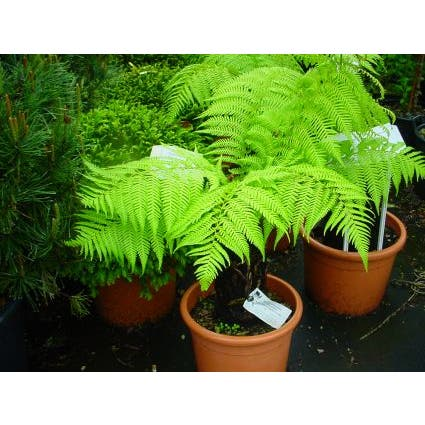 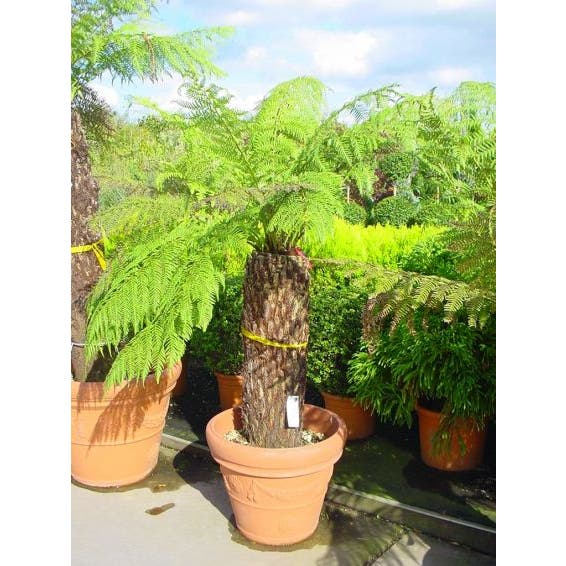 Boomvaren
Dicksonia anartica
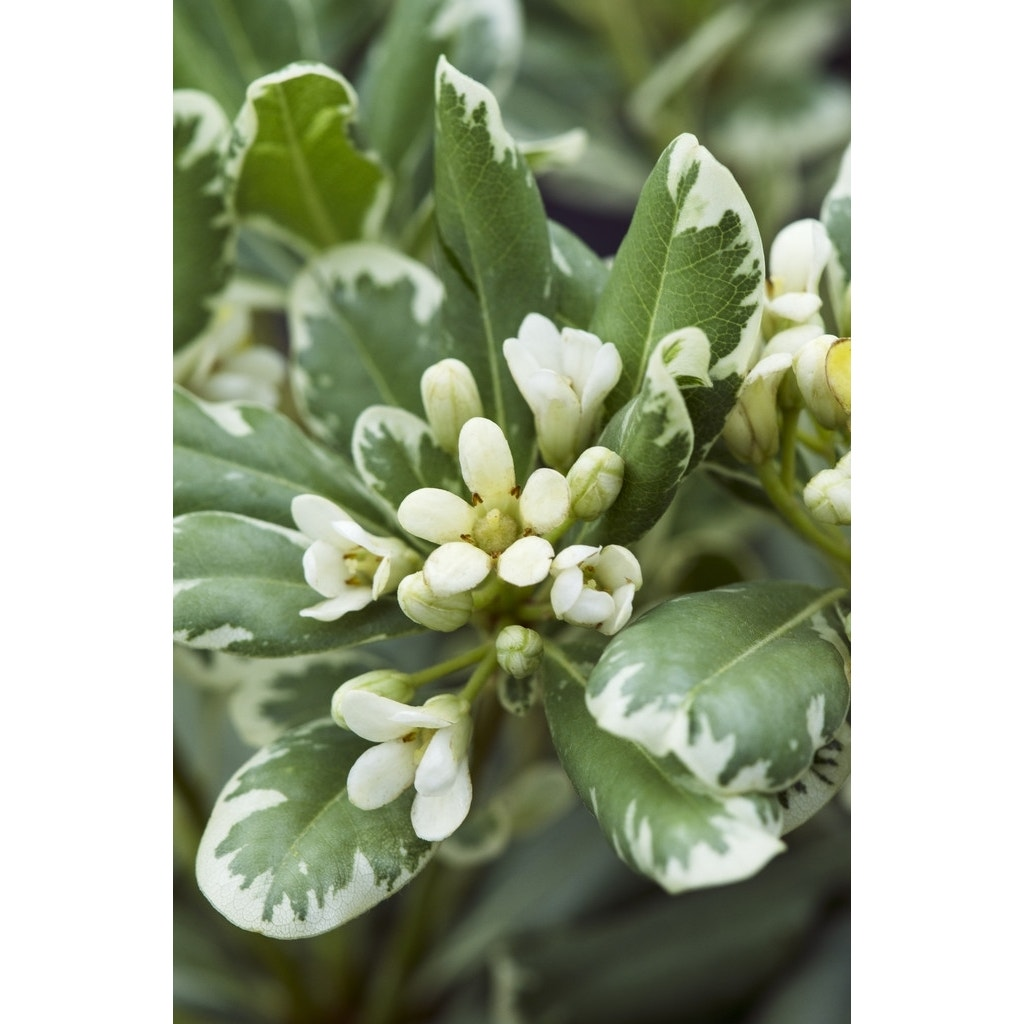 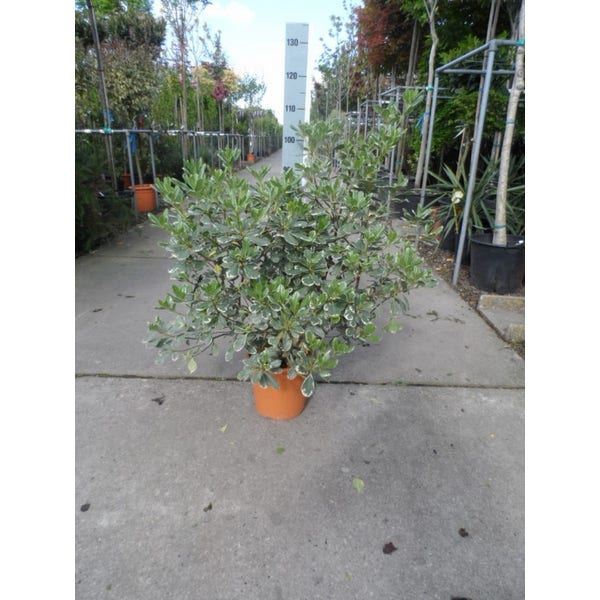 Australische laurier
Pittosporum tobira variegata
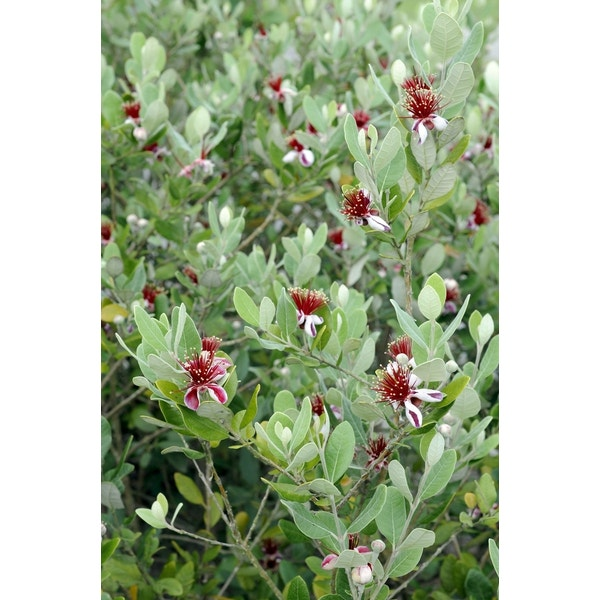 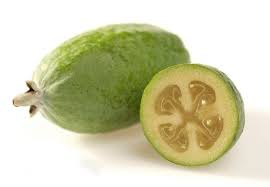 Ananas guave
Acca sellowiana